VII РАЗРЕДОСНОВИ ИНФОРМАТИКЕТАБЕЛАРНИ ПРОРАЧУНИ-ПОНАВЉАЊЕ
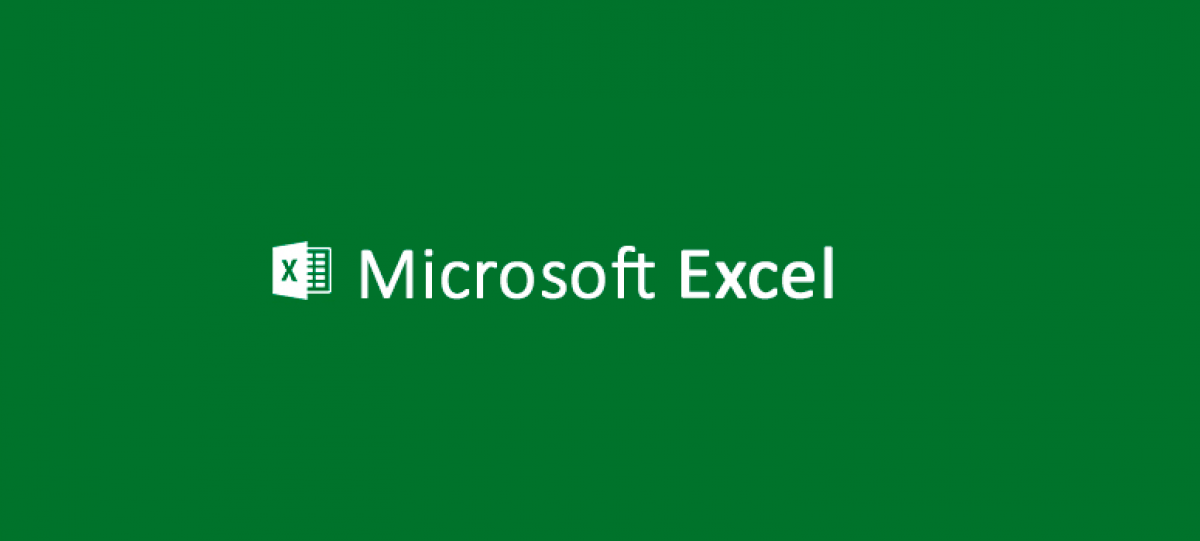 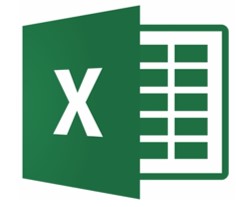 ШТА ЈЕ MICROSOFT EXCEL?
- MICROSOFT EXCEL ЈЕ ПРОГРАМ ЗА ТАБЕЛАРНЕ И УНАКРСНЕ ПРОРАЧУНЕ- EXCEL ПРИПАДА КАНЦЕЛАРИЈСКОМ ПАКЕТУ MICROSOFT OFFICE И ЈЕДАН ЈЕ ОД НАЈЗАСТУПЉЕНИЈИХ ПРОГРАМА ТЕ ВРСТЕ, КАКО  ЗА ПОСЛОВНЕ ТАКО И ЗА ПРИВАТНЕ КОРИСНИКЕ.
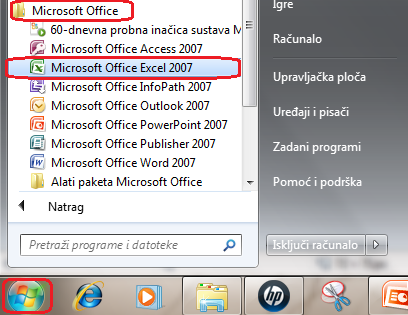 РАД СА РАДНИМ ЛИСТОВИМА И ЋЕЛИЈАМА
- РАДНИ ЛИСТ ЈЕ ПОВРШИНА ПОДИЈЕЉЕНА НА КОЛОНЕ ОЗНАЧЕНЕ СЛОВНИМ ОЗНАКАМА И НА РЕДОВЕ, ОЗНАЧЕНЕ БРОЈЕВИМА.
- ЋЕЛИЈА ЈЕ ОСНОВНИ ЕЛЕМЕНТ РАДНОГ ЛИСТА (ПРЕСЈЕК РЕДА И КОЛОНЕ)
- ЕXCEL РАЗЛИКУЈЕ ДВА ТИПА ПОДАТАКА : КОНСТАНТЕ (ТЕКСТ, ДАТУМ, ВРИЈЕМЕ); ФОРМУЛЕ (ИЗРАЗИ ИЛИ ФУНКЦИЈЕ КОЈИМ СЕ ИЗРАЧУНАВА НЕКИ РЕЗУЛТАТ).
- ЗА ПРЕЛАЗ ИЗ ЈЕДНОГ У ДРУГИ РАДНИ ЛИСТ ПОТРЕБНО ЈЕ ИЗАБРАТИ ЈЕЗИЧАК РАДНОГ ЛИСТА.
- РАДНИ ЛИСТ СЕ МОЖЕ ИЗБРИСАТИ ИЛИ ПРЕИМЕНОВАТИ : ДЕСНИ КЛИК НА ЈЕЗИЧАК И ИЗАБРАТИ КОМАНДЕ ИЗБРИШИ (DELETE) ИЛИ ПРЕИМЕНУЈ (RENAME) , А ДЕСНИМ КЛИКОМ НА ПРИРУЧНИ МЕНИ,МОЖЕМО ИЗАБРАТИ КОМАНДУ INSERT И ДОДАТИ НОВИ РАДНИ ЛИСТ.
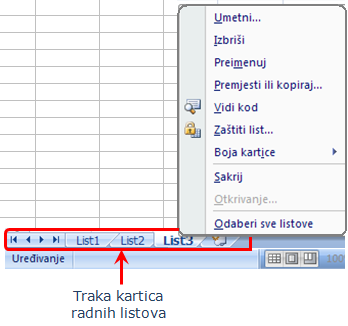 - ИЗБОР АКТИВНЕ ЋЕЛИЈЕ СЕ ВРШИ КЛИКОМ НА ЖЕЉЕНУ ЋЕЛИЈУ, ДОК КРЕТАЊЕ ТАБЕЛОМ МОЖЕМО РЕАЛИЗОВАТИ И ПУТЕМ ТАСТЕРА ЗА КОНТРОЛИСАЊЕ КУРСОРА.
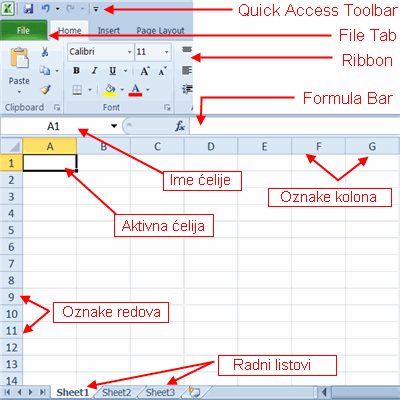 РАД СА ФОРМУЛАМА
- ФОРМУЛА ЈЕ ИЗРАЗ КОЈИ ОМОГУЋАВА ИЗВРШЕЊЕ РАЧУНСКИХ ОПЕРАЦИЈА НАД ПОДАЦИМА. САСТАВНИ ЕЛЕМЕНТИ ФОРМУЛЕ СУ:  ОПЕРАТОРИ, ЗАГРАДЕ, КОНСТАНТЕ, АДРЕСЕ ЋЕЛИЈА ИЛИ ФУНКЦИЈЕ.
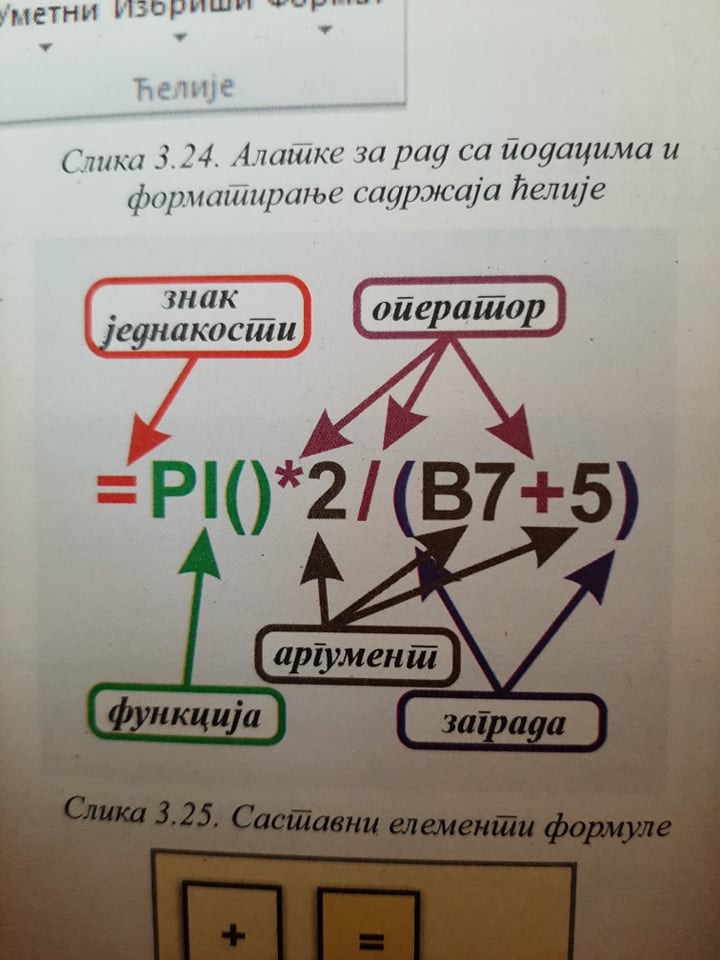 - У ФОРМУЛАМА СЕ КОРИСТЕ АРИТМЕТИЧКИ ОПЕРАТОРИ: САБИРАЊЕ(+); ОДУЗИМАЊЕ(-); МНОЖЕЊЕ(*); ДИЈЕЉЕЊЕ(/); СТЕПЕНОВАЊЕ(^); ПРОЦЕНАТ(%).- ПОРЕД АРИТМЕТИЧКИХ КОРИСТЕ СЕ И ЛОГИЧКИ ОПЕРАТОРИ КАО И ОПЕРАТОРИ ТЕКСТА.
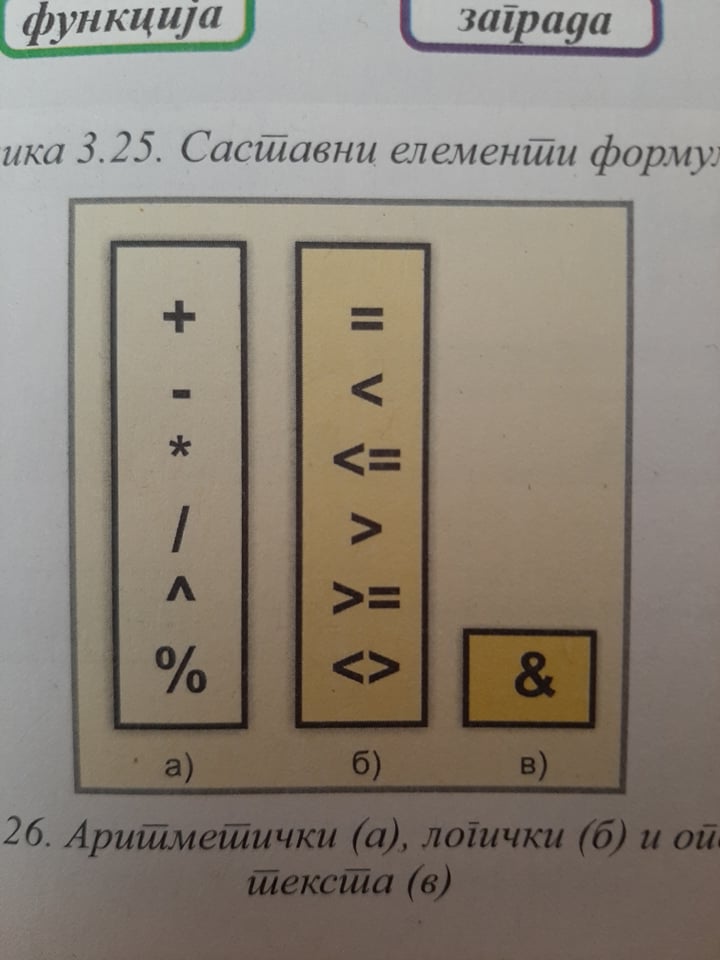 РАД СА ФУНКЦИЈАМА
- ФУНКЦИЈЕ СУ УНАПРИЈЕД ДЕФИНИСАНЕ ФОРМУЛЕ КОЈЕ ИЗВОДЕ ПРОРАЧУНЕ. СИНТАКСУ ЧИНИ ИМЕ И АРГУМЕНТ ФУНКЦИЈЕ.- SUM– САБИРА АРГУМЕНТЕ КОЈЕ УНОСИТЕ У ФОРМУЛУ.
- COUNT– ПРЕБРОЈАВА ЋЕЛИЈЕ КОЈЕ САДРЖЕ БРОЈЕВЕ, КАО И БРОЈЕВЕ НА ЛИСТИ АРГУМЕНАТА.
- AVERAGE– РАЧУНА ПРОСЈЕК  АРГУМЕНТА.
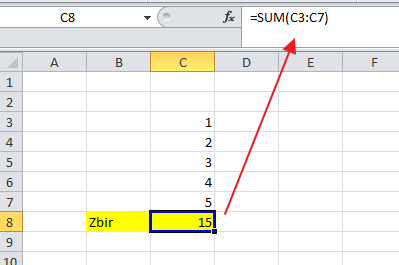 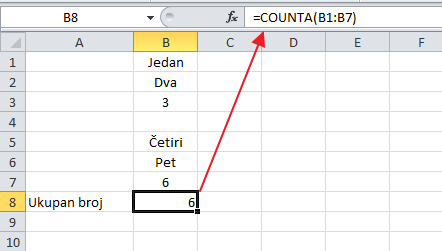 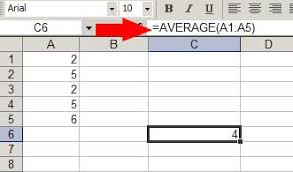 ГРАФИЧКО ПРИКАЗИВАЊЕ ПОДАТАКА
- ДИЈАГРАМ ЈЕ ВИЗУЕЛНИ ПРИКАЗ БРОЈЧАНИХ ПОДАТАКА.
- КРЕИРАЊЕ ГРАФИКОНА : 
СЕЛЕКТОВАТИ ТАБЕЛУ ИЛИ ДИО ТАБЕЛЕ,
ИЗАБРАТИ МЕНИ INSERT,
ИЗАБРАТИ ИКОНУ ГРАФИКОНА,
ИЗАБРАТИ ТИП ГРАФИКОНА.
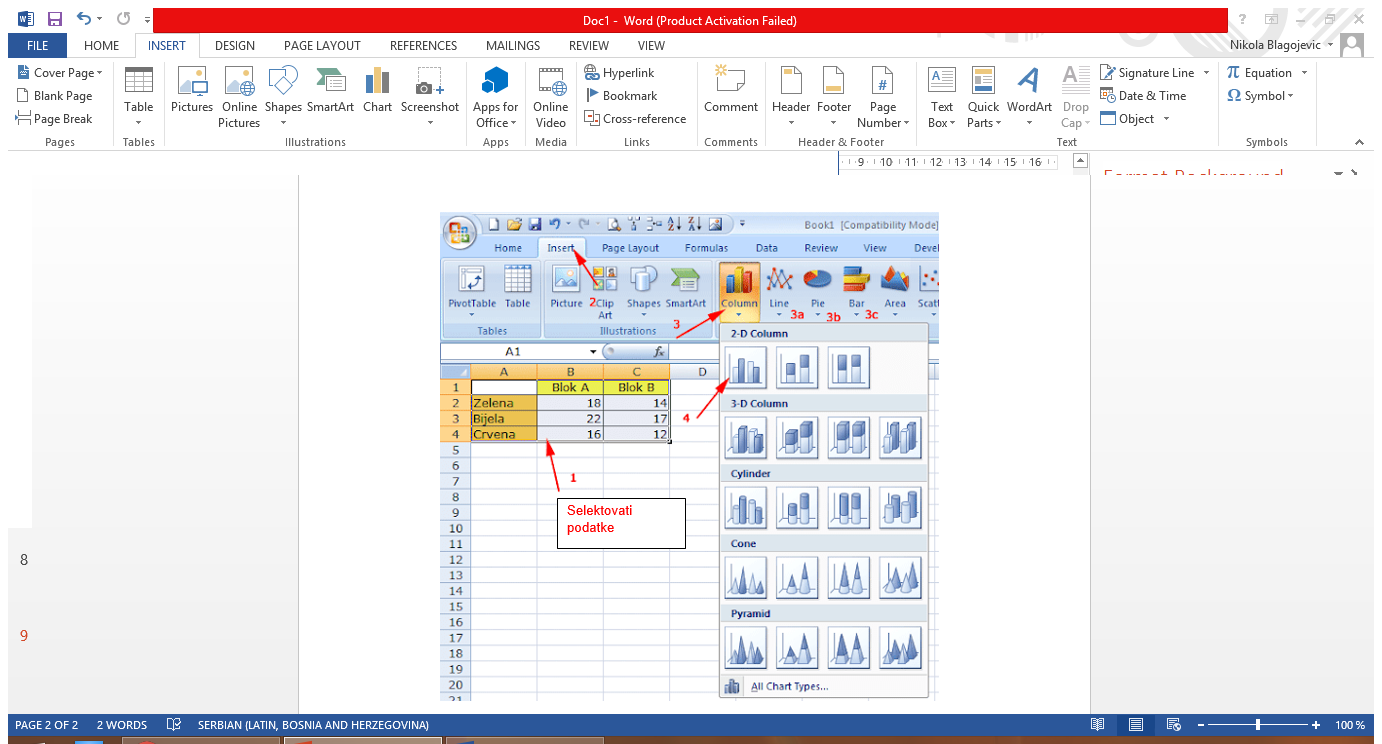 СНИМАЊЕ РАДНЕ СВЕСКЕ
ШТАМПАЊЕ    ДОКУМЕНТА
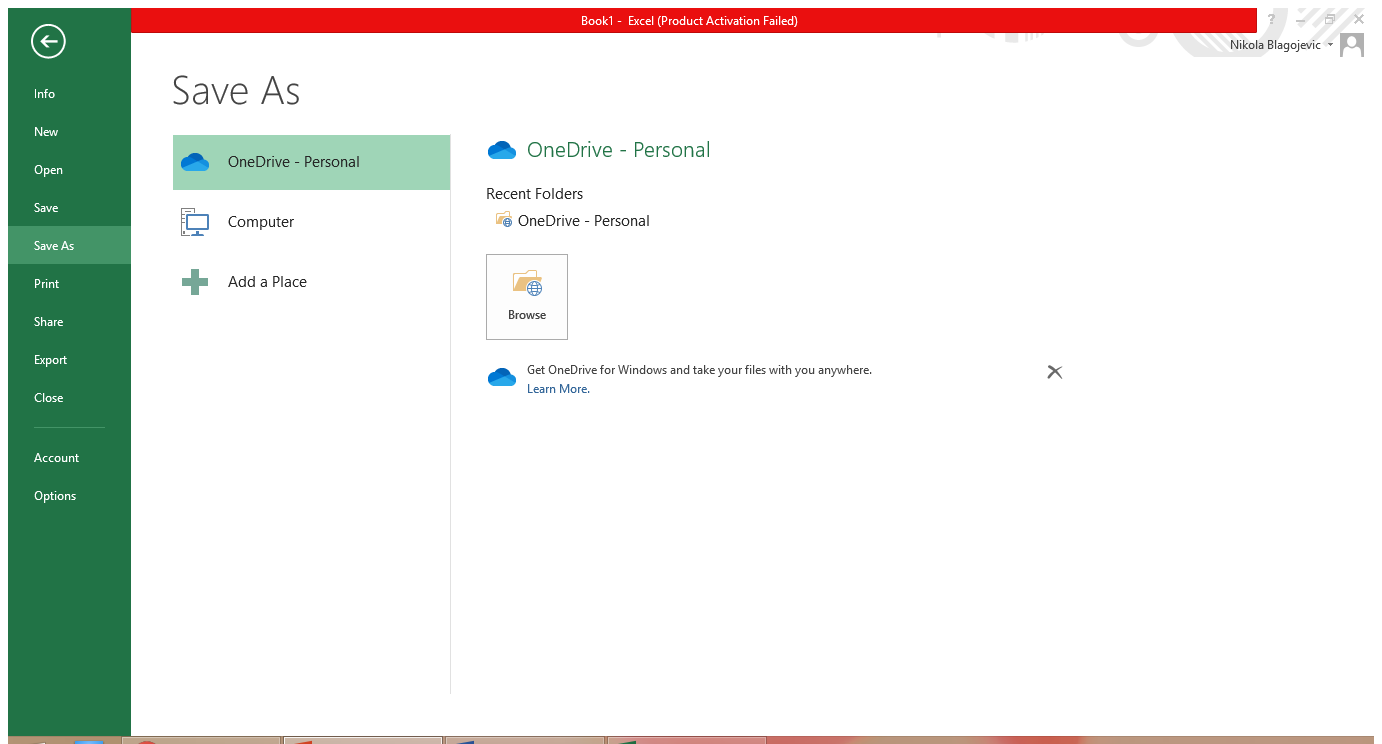 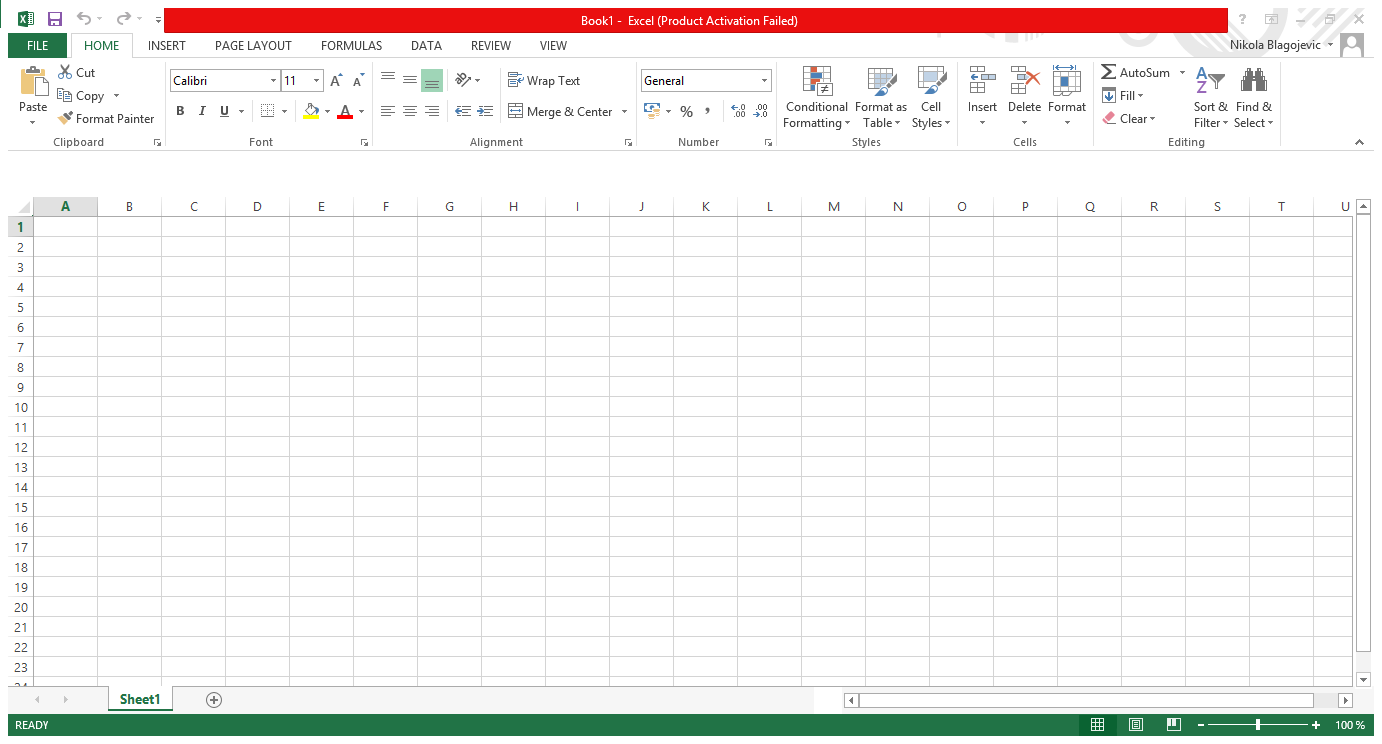 1
2
1
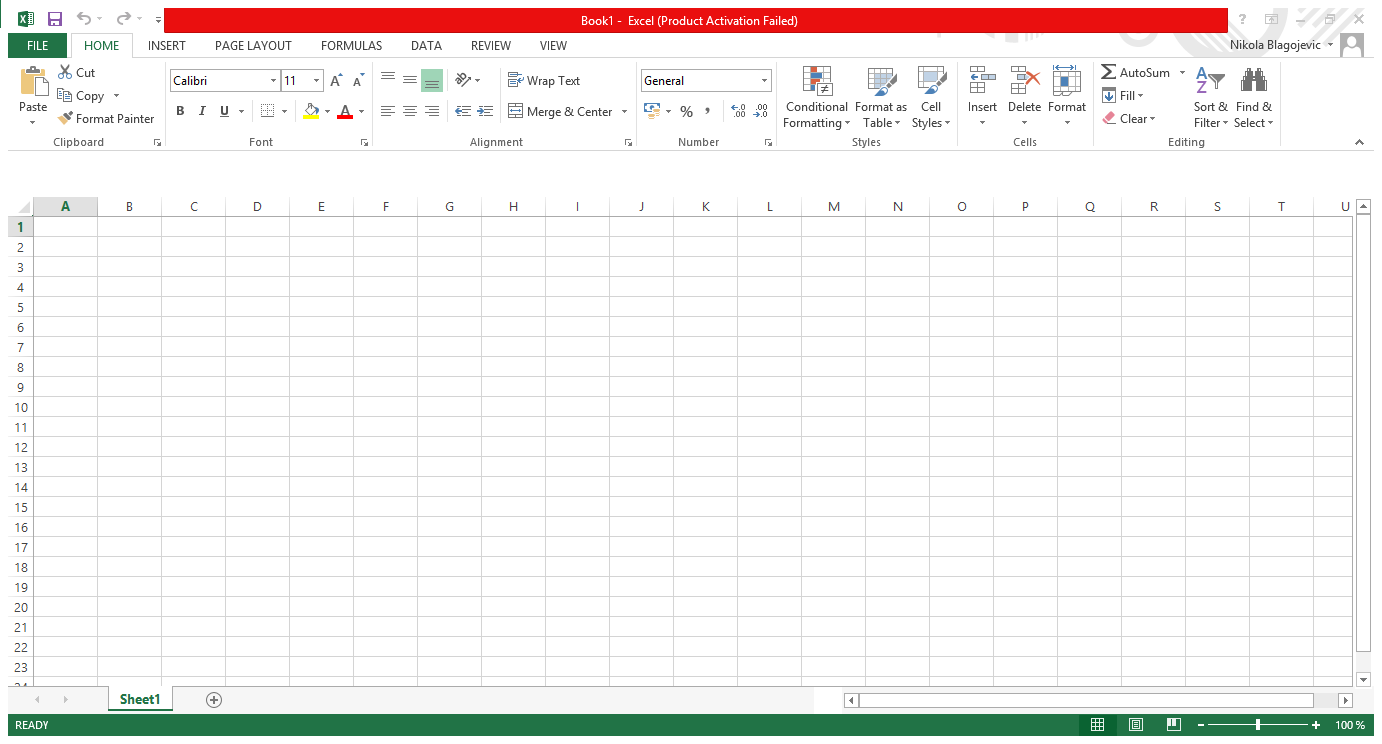 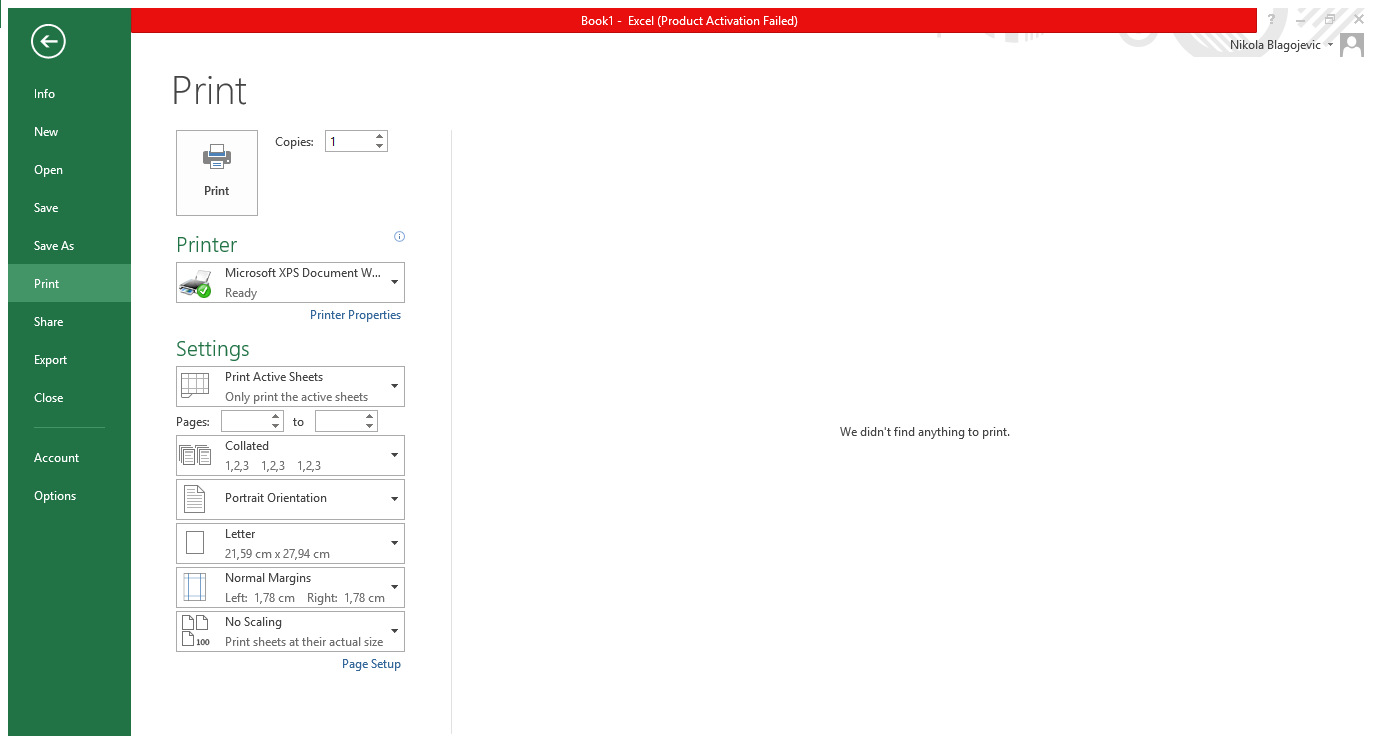 3
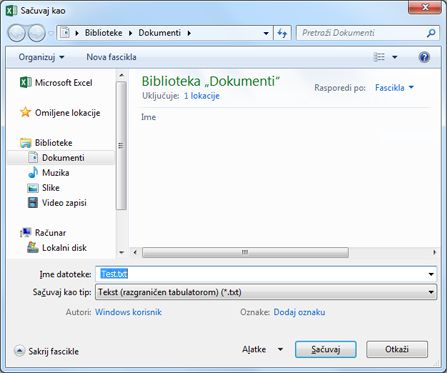 3
2
4
5
6
ХВАЛА ЗА ПАЖЊУ!